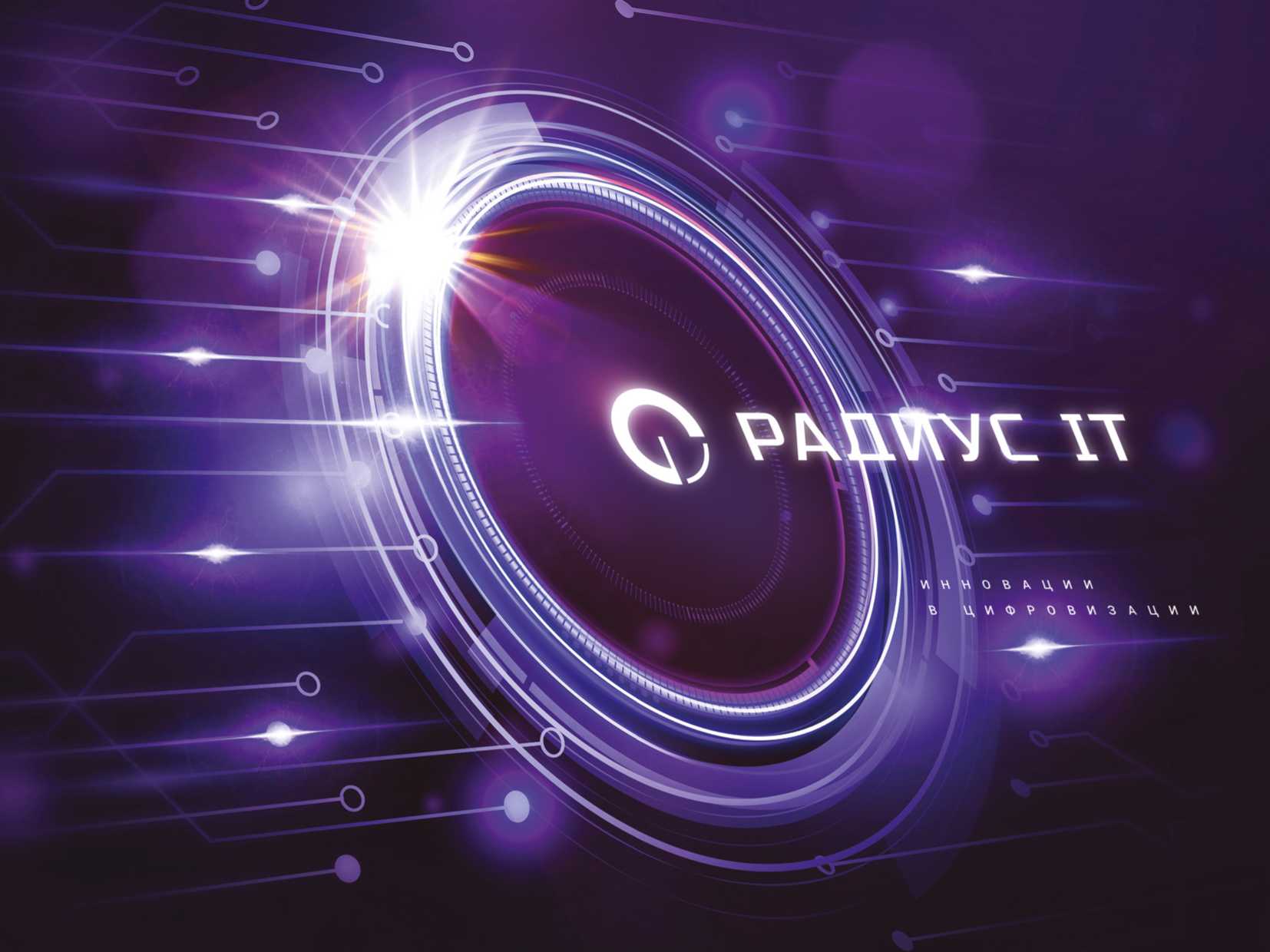 О КОМПАНИИ
«РАДИУС IT» – компания, специализирующаяся на производстве автоматизированных систем управления для различных областей применения. Входит в холдинговую структуру АО “РАДИУС Автоматика”.
ПРОДУКТЫ
ПРОГРАММНО-АППАРАТНЫЙ КОМПЛЕКС ПАК «ELEUM®»
ПРОГРАММНО-ТЕХНИЧЕСКИЙ КОМПЛЕКС ПТК «ELEUM®»
КОМПЬЮТЕРНОЕ И СЕТЕВОЕ ОБОРУДОВАНИЕ
ПРОГРАММНОЕ ОБЕСПЕЧЕНИЕ
Команда РАДИУС IT состоит из высококвалифицированных специалистов, имеющих большой опыт работы, ученые степени и сертификаты, в том числе по протоколу МЭК 61850, что позволяет нам выполнять НИОКР в области цифровизации.
Компания аккредитована Министерством цифрового развития, связи и массовых коммуникаций РФ, как организация, осуществляющая деятельность в области информационных технологий (№АО-20220117-3370866427-3).
radius-it.ru
2
И Н Н О В А Ц И И   В   Ц И Ф Р О В И З А Ц И И
Импортозамещение
Проблематика:
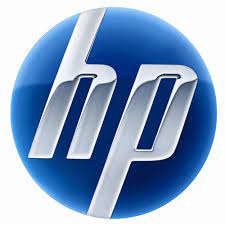 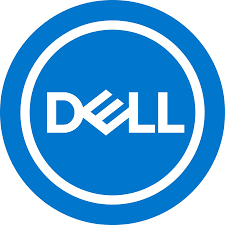 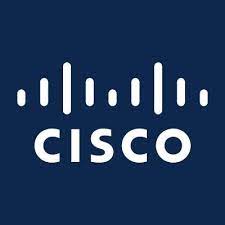 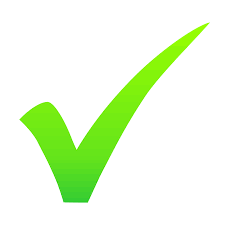 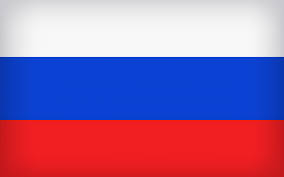 Российские решения
radius-it.ru
2
И Н Н О В А Ц И И   В   Ц И Ф Р О В И З А Ц И И
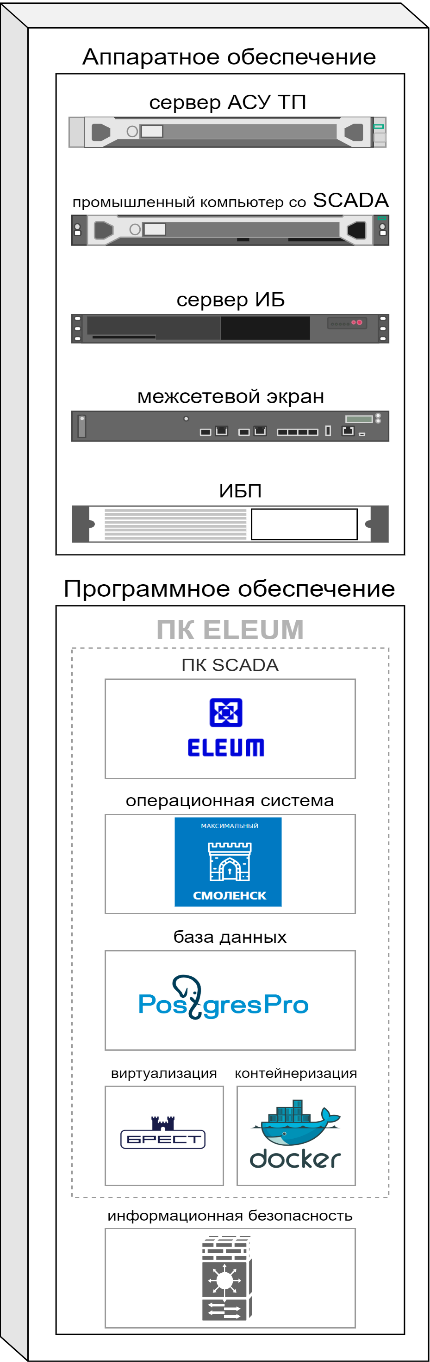 ИмпортозамещениеРешение:
Российский программно-технический комплекс ELEUM представляет собой комплекс устройств и программного обеспечения позволяющие автоматизировать управление энергообъектами и защитить от внешних угроз цифровую подстанцию. Что в свою очередь позволяет использовать такое решения для импортозамещения.
В состав ПТК входит:
Промышленный сервер (сервер АСУ ТП)
Промышленный компьютер (ПК Scada Eleum)
Преобразователь протоколов
Межсетевой экран
Источник бесперебойного питания
Терминал релейной защиты Сириус
Преобразователь дискретных сигналов Сириус
КВМ консоль с переключателем
Операционная система Astra Linux или другая российская операционная система
Программное обеспечение верхнего уровня
radius-it.ru
2
И Н Н О В А Ц И И   В   Ц И Ф Р О В И З А Ц И И
Импортозамещение
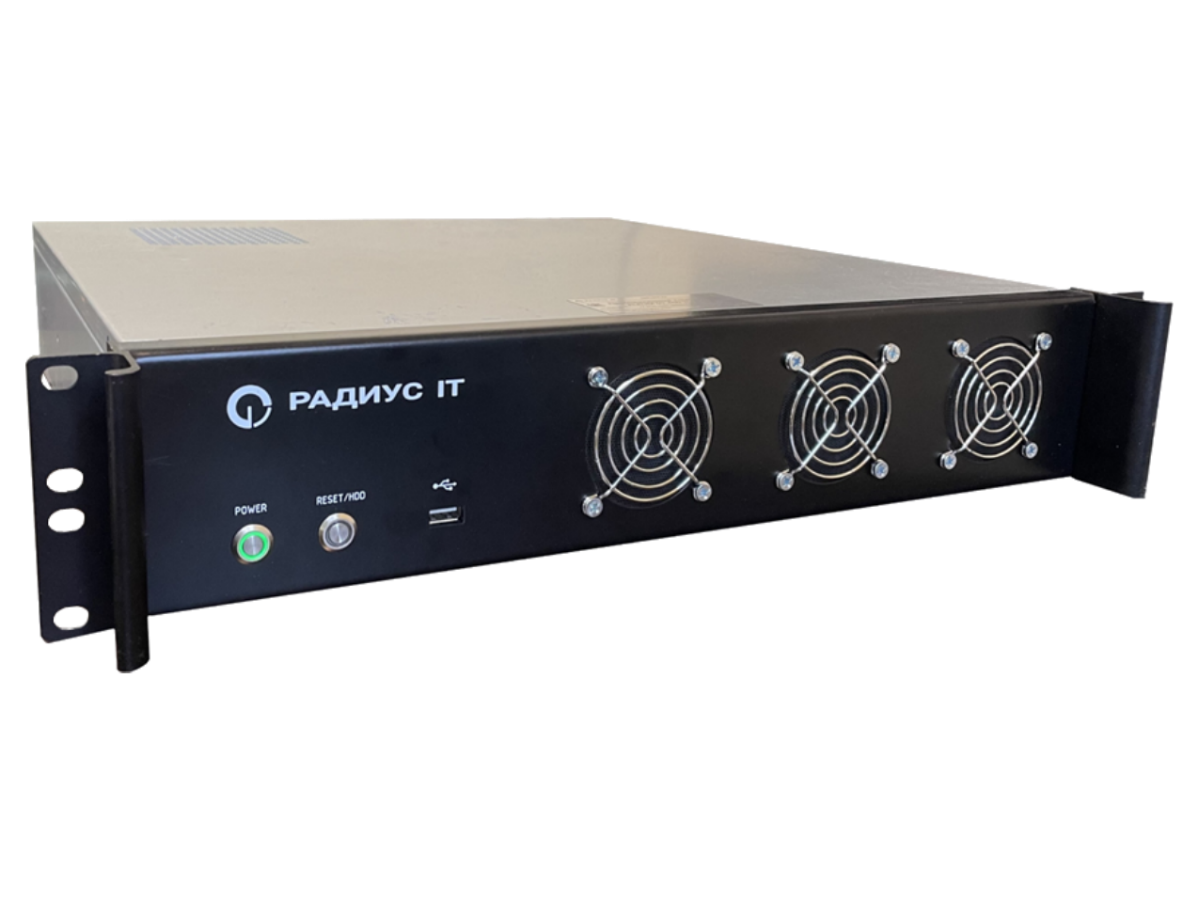 Индустриальный преобразователь
 протоколов, предназначен для
сбора информации по всем 
промышленным протоколам и 
передачи информации на верхний 
уровень по протоколу мэк 60870-104
Scada
104
Индустриальный преобразователь
mms
ПС
radius-it.ru
2
И Н Н О В А Ц И И   В   Ц И Ф Р О В И З А Ц И И
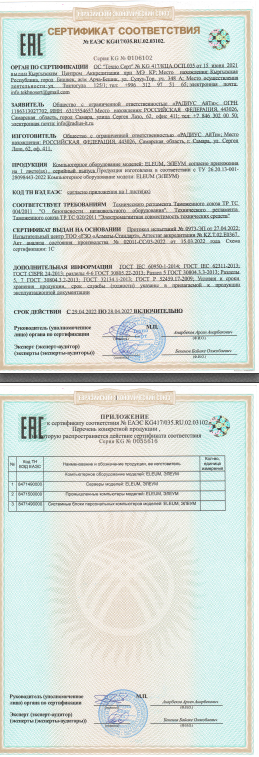 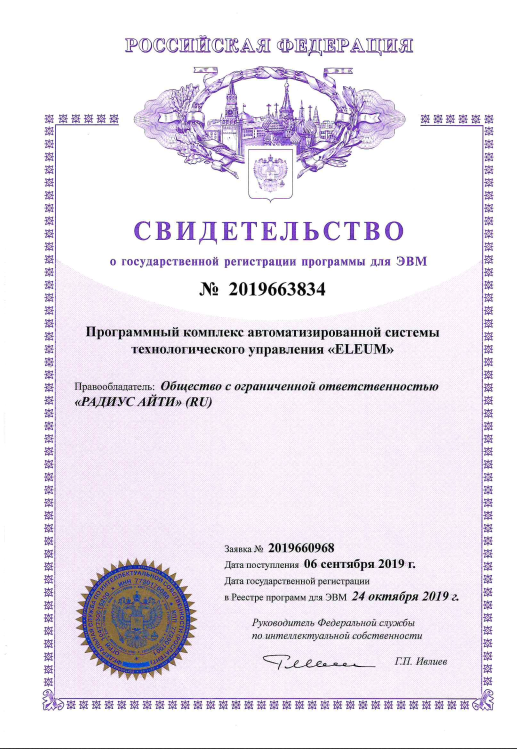 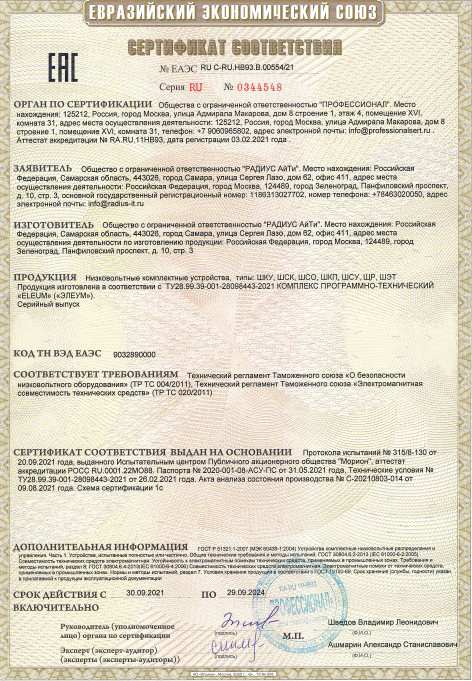 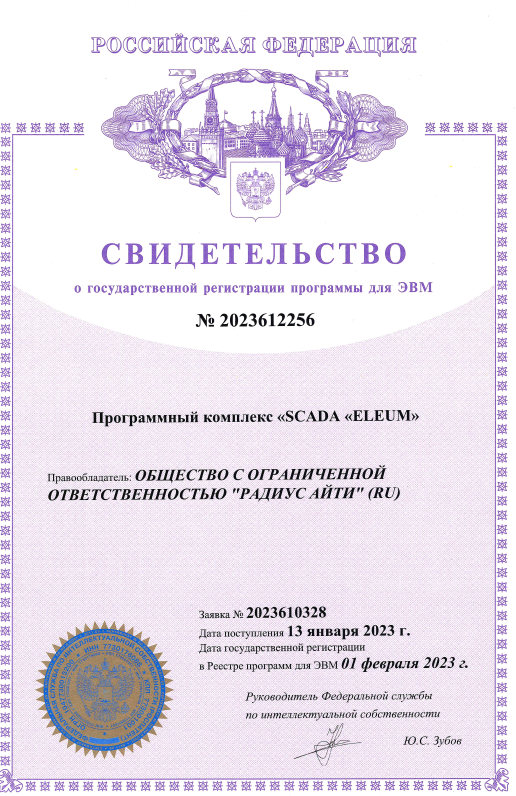 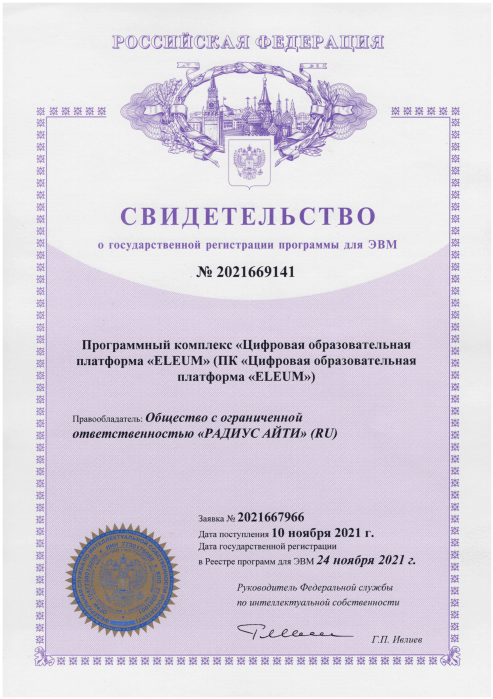 radius-it.ru
2
И Н Н О В А Ц И И   В   Ц И Ф Р О В И З А Ц И И
Импортозамещение
Российский продукт ПК Scada Eleum
Технологический стек программного комплекса Scada Eleum: 

Postgresqlpro – отечественная СУБД
Web сервер 
Java
Node JS
Микросервисы:
Kafka
Система виртуализации:
Брест
Контейнеризация:
LXC
Docker

Микромодульная структура приложения

Кроссплатформенность
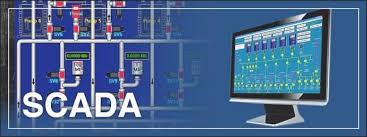 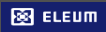 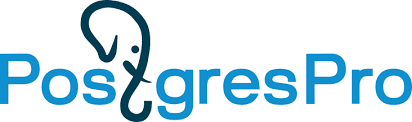 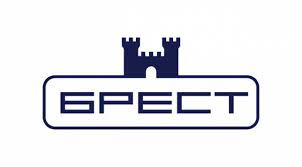 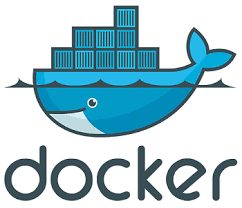 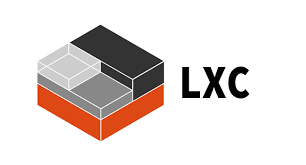 radius-it.ru
2
И Н Н О В А Ц И И   В   Ц И Ф Р О В И З А Ц И И
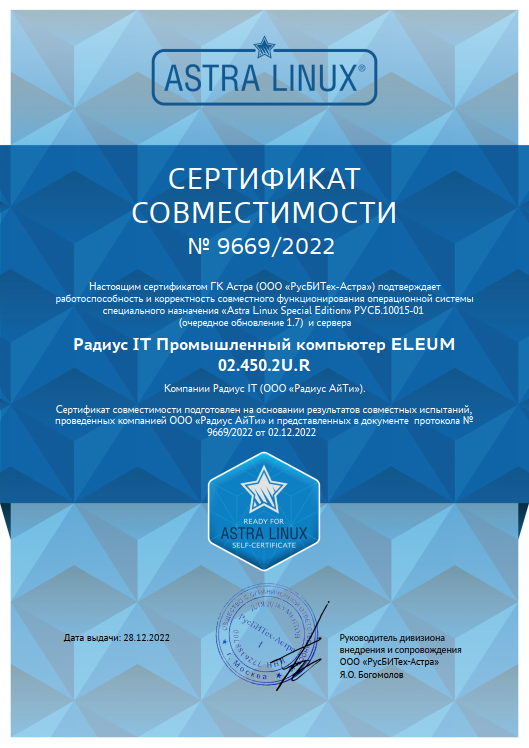 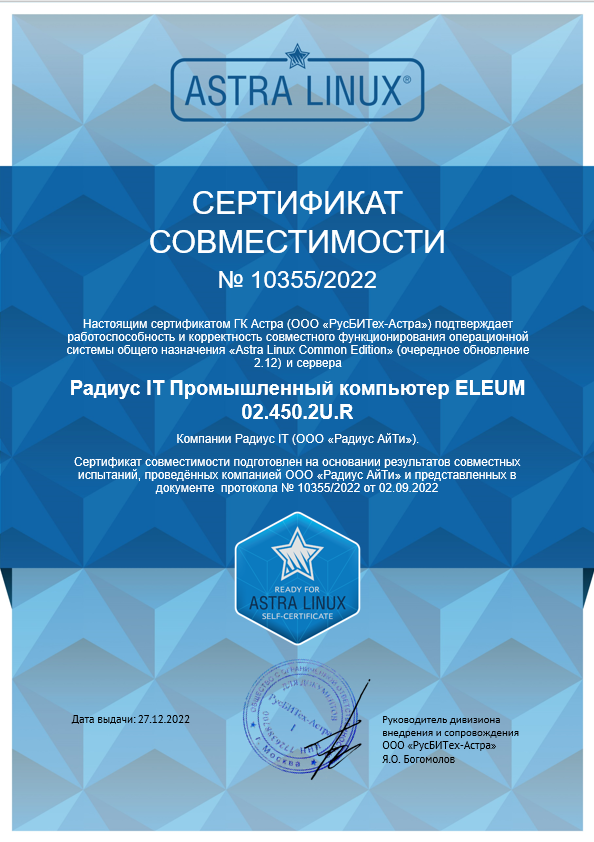 radius-it.ru
2
И Н Н О В А Ц И И   В   Ц И Ф Р О В И З А Ц И И
ГПП Лыково 35/10/6 кВ
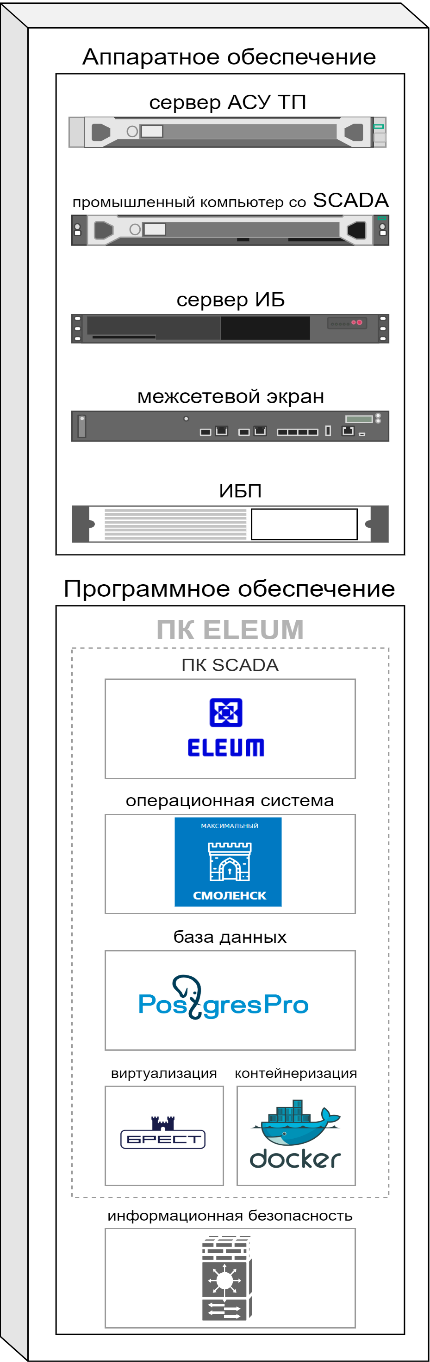 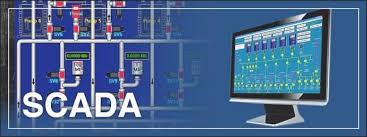 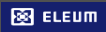 radius-it.ru
2
И Н Н О В А Ц И И   В   Ц И Ф Р О В И З А Ц И И
Экранная форма диагностика ЛВС ПК Scada Eleum
ПК Scada Eleum осуществляет сбор диагностической информации 
по современный протоколам как сетевым так и промышленным протоколам
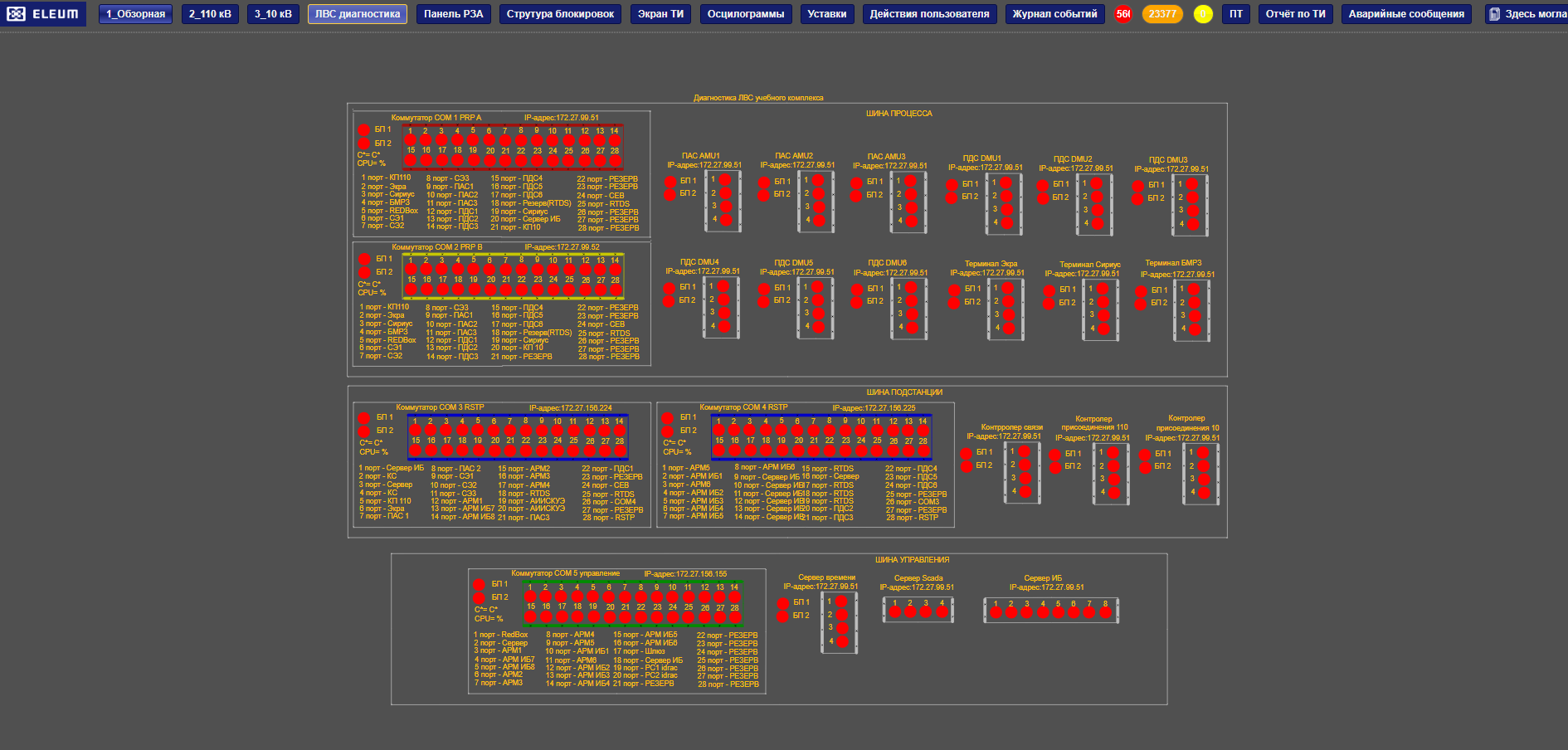 radius-it.ru
2
И Н Н О В А Ц И И   В   Ц И Ф Р О В И З А Ц И И
Экранная форма диагностика РЗА ПК Scada Eleum
ПК Scada Eleum осуществлять сбор диагностической информации с устройств релейной защиты
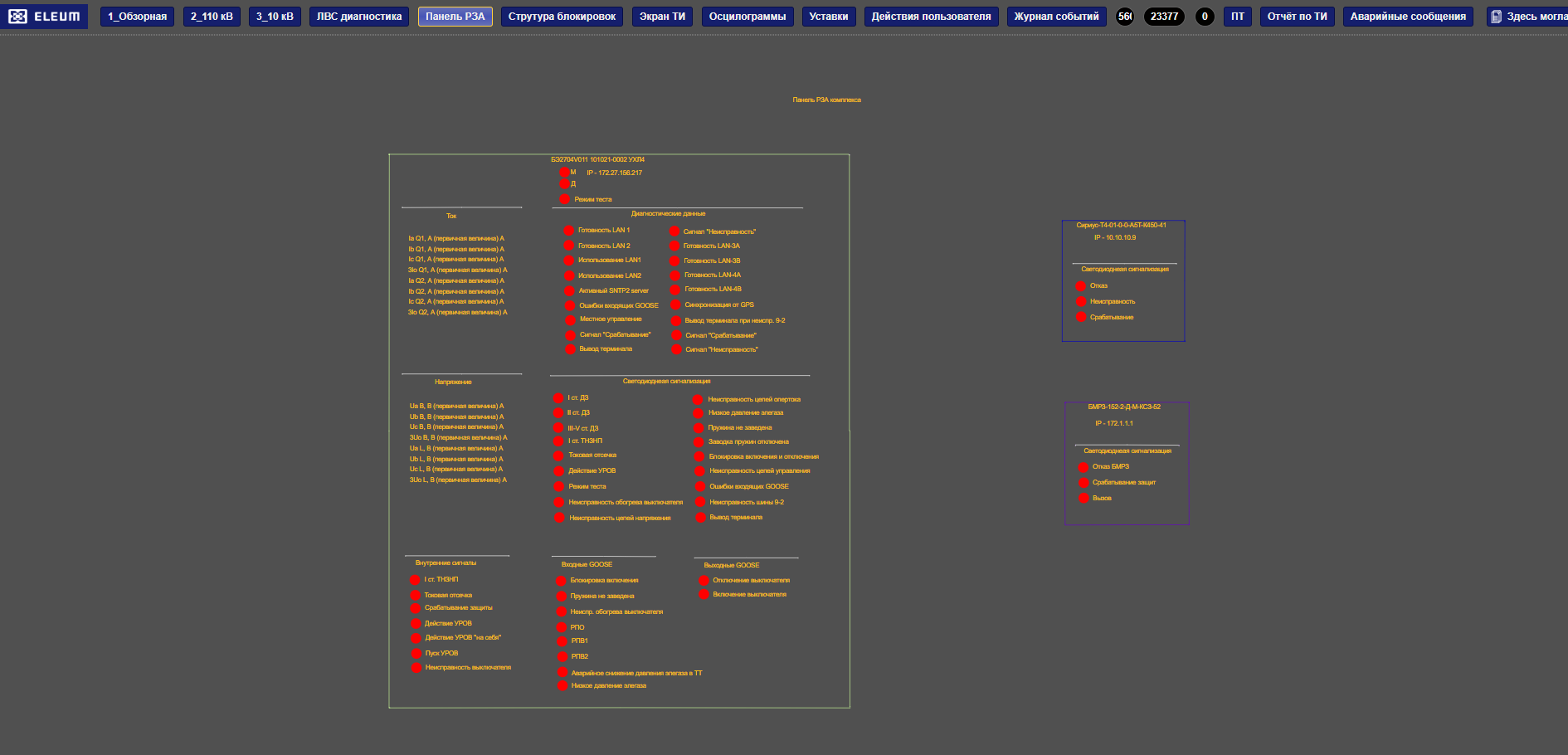 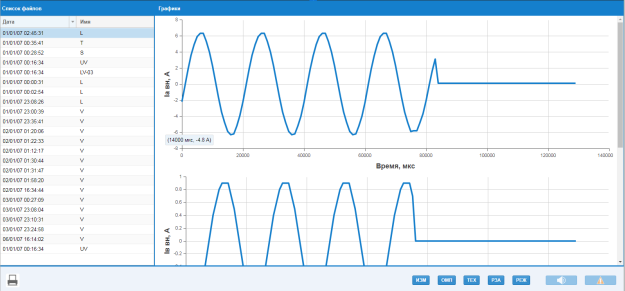 radius-it.ru
2
И Н Н О В А Ц И И   В   Ц И Ф Р О В И З А Ц И И
Архивная информация в ПК Scada Eleum
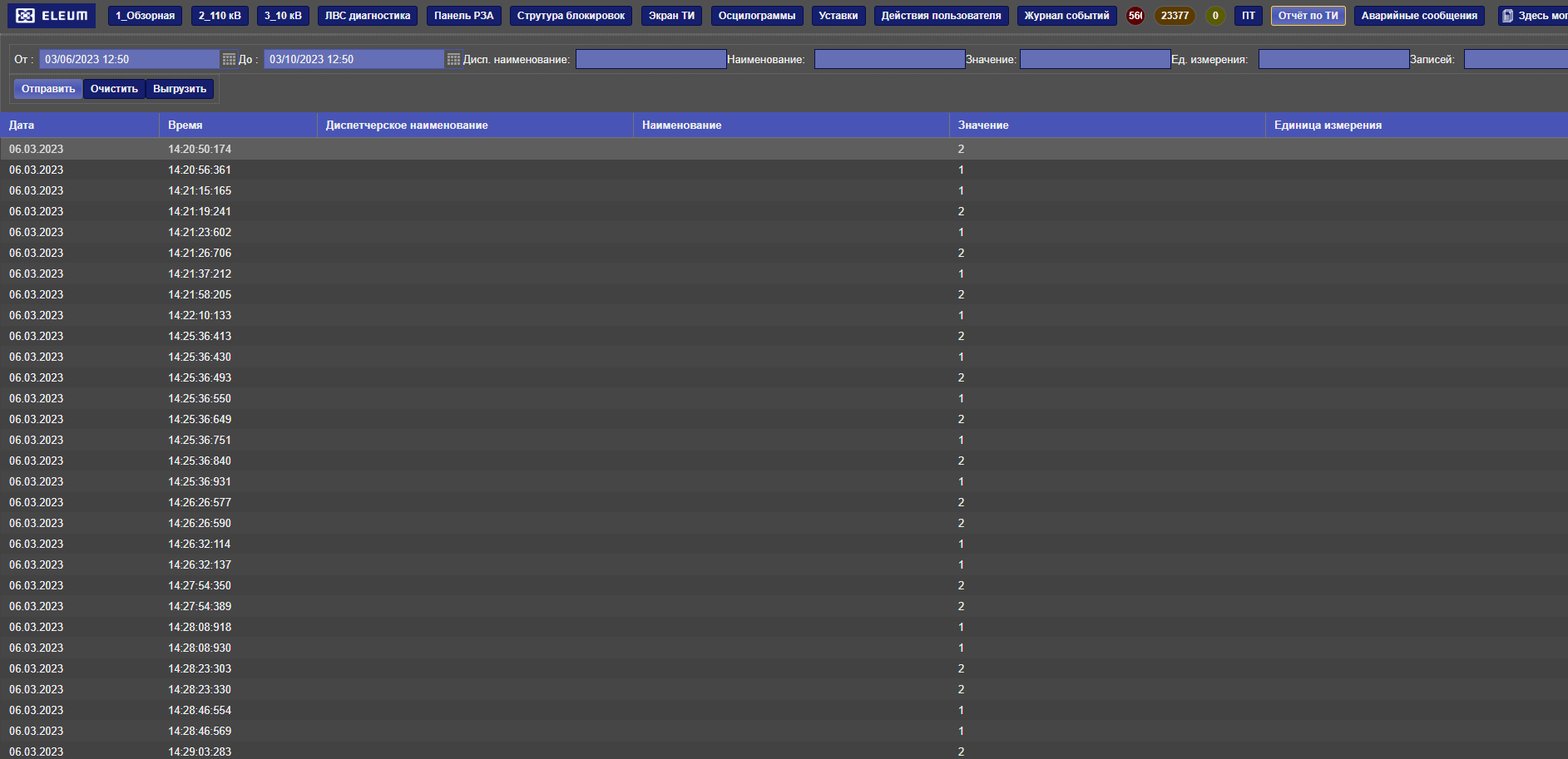 radius-it.ru
2
И Н Н О В А Ц И И   В   Ц И Ф Р О В И З А Ц И И
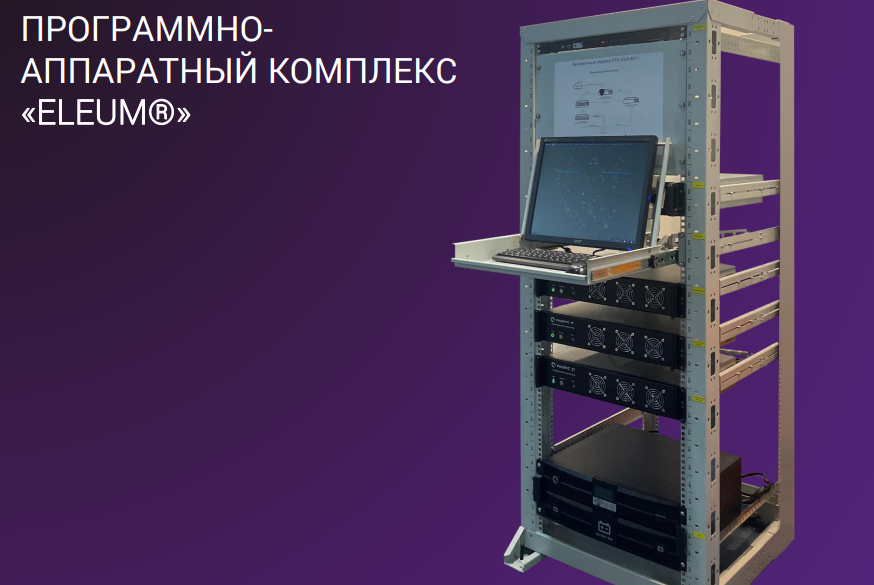 radius-it.ru
2
И Н Н О В А Ц И И   В   Ц И Ф Р О В И З А Ц И И
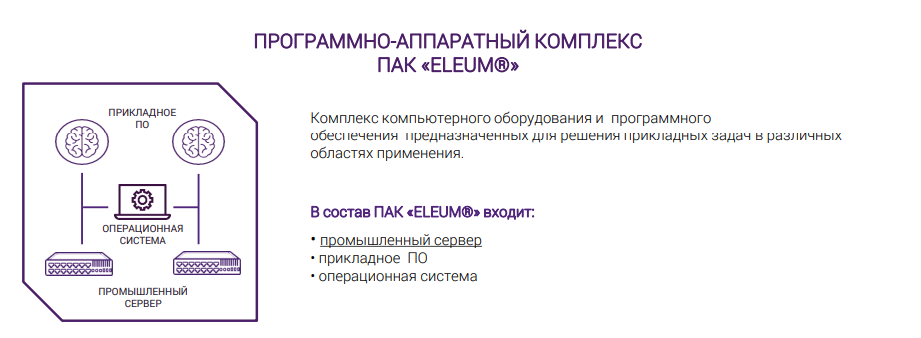 radius-it.ru
2
И Н Н О В А Ц И И   В   Ц И Ф Р О В И З А Ц И И
Обучение специалистов
Проблематика:
В соответствии с указом Президента Российской Федерации В.В. Путина от 07.05.2018 № 204 «О национальных целях и стратегических задачах развития Российской Федерации на период до 2024 года» стартовала программа «Цифровая экономика Российской Федерации».
Развитие цифровых технологий крупных энергетических компаний, как части данной программы, базируется на «Концепции цифровой трансформации 2030» ПАО «Россети».
Внедрение цифровых технологий диктует новые требования к уровню знаний и профессиональной подготовки персонала, однако, на текущий момент существует дефицит данных специалистов на рынке.
radius-it.ru
2
И Н Н О В А Ц И И   В   Ц И Ф Р О В И З А Ц И И
Обучение специалистов
Компания Райдиус Айти разработала решение
Цифровая Образовательная Платформа Eleum
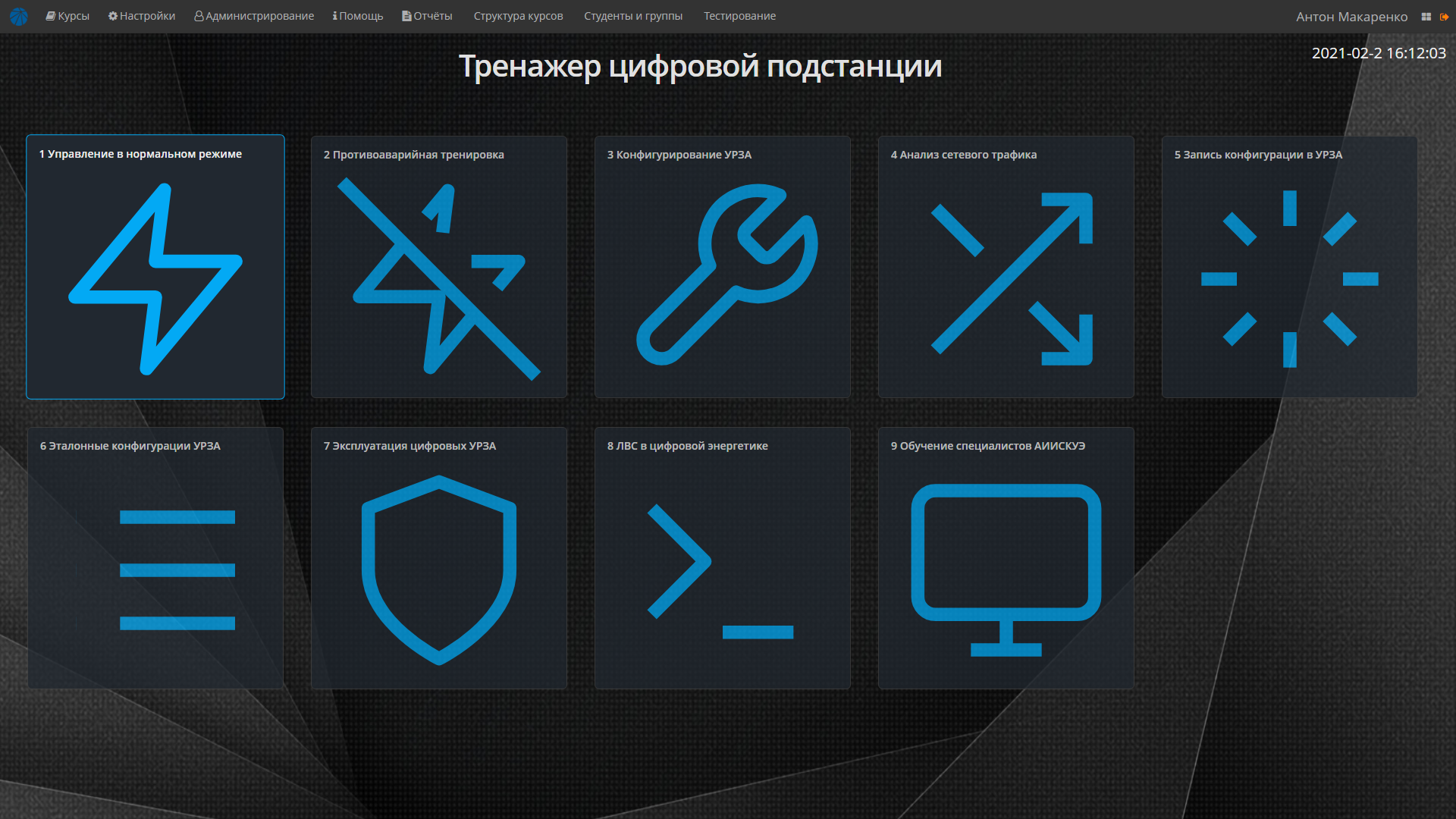 radius-it.ru
2
И Н Н О В А Ц И И   В   Ц И Ф Р О В И З А Ц И И
ЦОП Eleum
Благодаря цифровой образовательной платформе специалисты имеют возможность получить реальный опыт управления энергообъектами, что позволяет минимизировать несчастные случаи на реальных объектах электроэнергетики. И ЦОП в данном случае обеспечивает как теоретическую базу, так и практические навыки персонала.
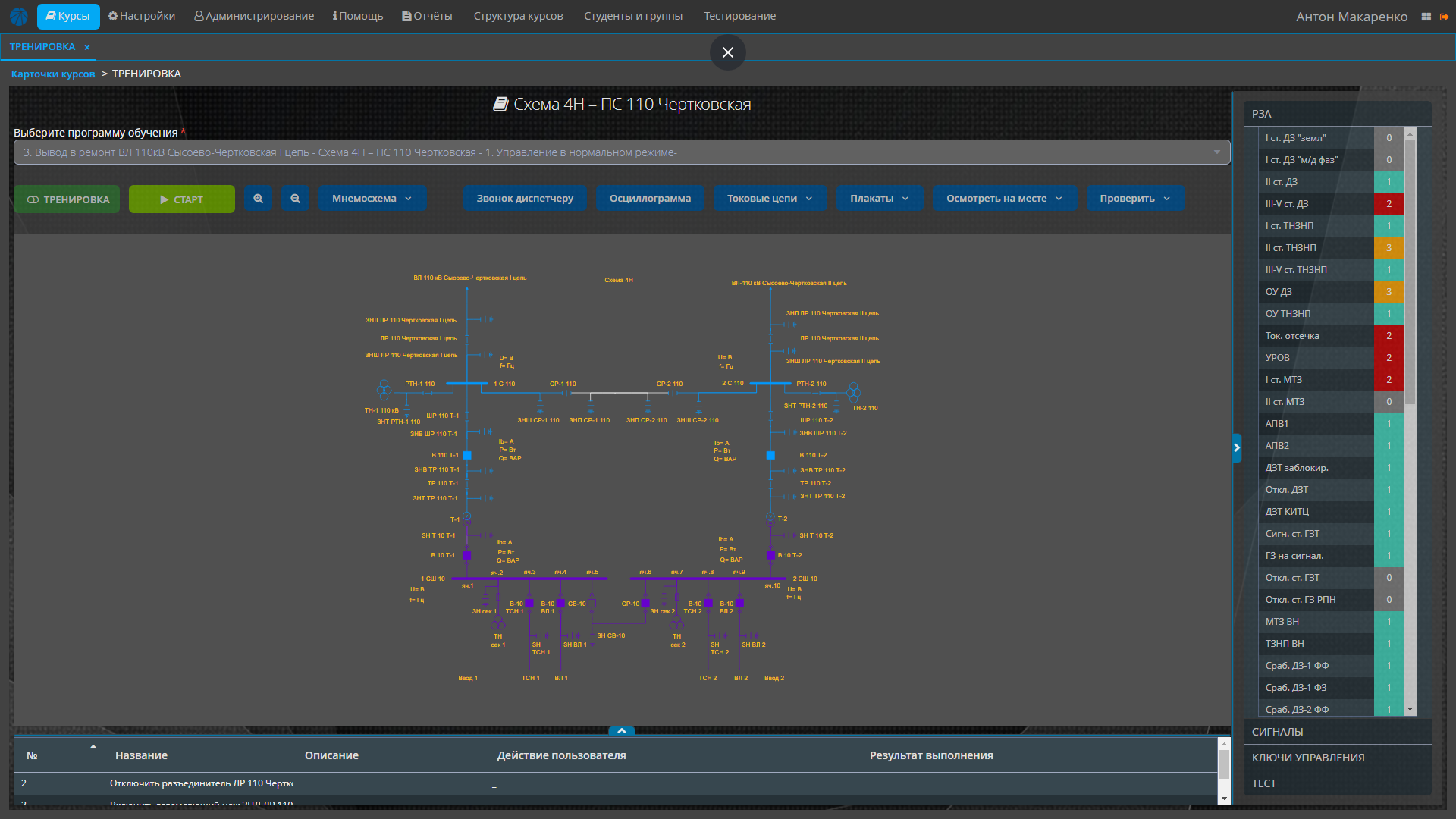 radius-it.ru
2
И Н Н О В А Ц И И   В   Ц И Ф Р О В И З А Ц И И
ЦОП Eleum
Алгоритм работы цифровой образовательной платформы
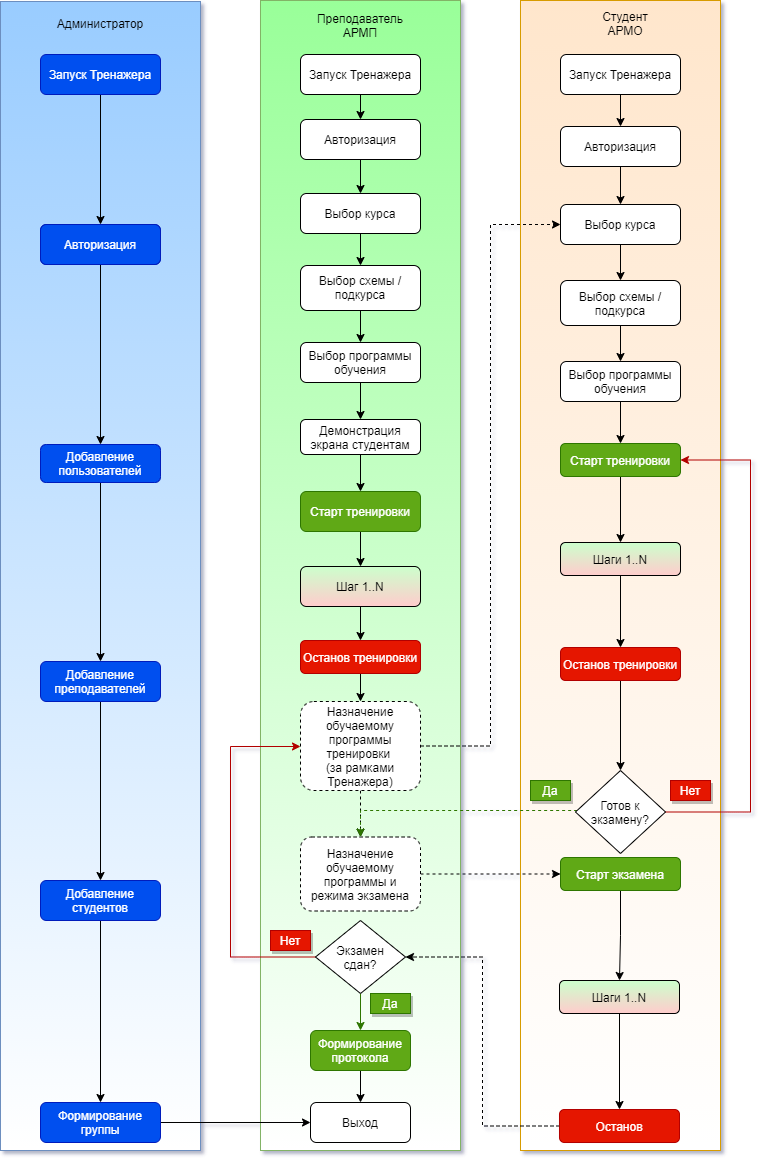 radius-it.ru
2
И Н Н О В А Ц И И   В   Ц И Ф Р О В И З А Ц И И
Информационная безопасность
Проблематика:
Минувший 2022 год изменил весь ландшафт киберугроз, а количество компьютерных атак выросло в разы. Web решения российских компаний стали ключевой мишенью хакеров. С января по декабрь 2022 года зафиксирована информация о массовых атаках на магистраль, канальную инфраструктуру доступа к услугам, клиентское оборудование, а также о веб-атаках на опубликованные в интернете онлайн-приложения организаций (включая телеком, ретейл, финансовый и государственный секторы).
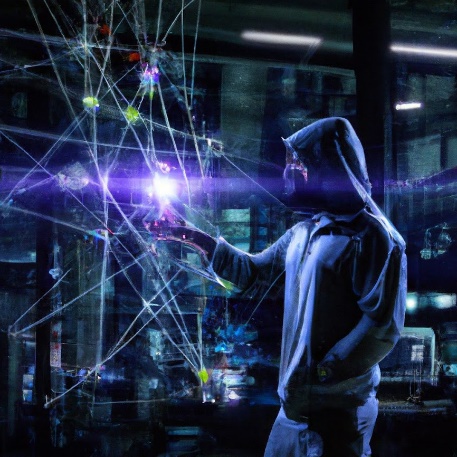 radius-it.ru
2
И Н Н О В А Ц И И   В   Ц И Ф Р О В И З А Ц И И
Информационная безопасность
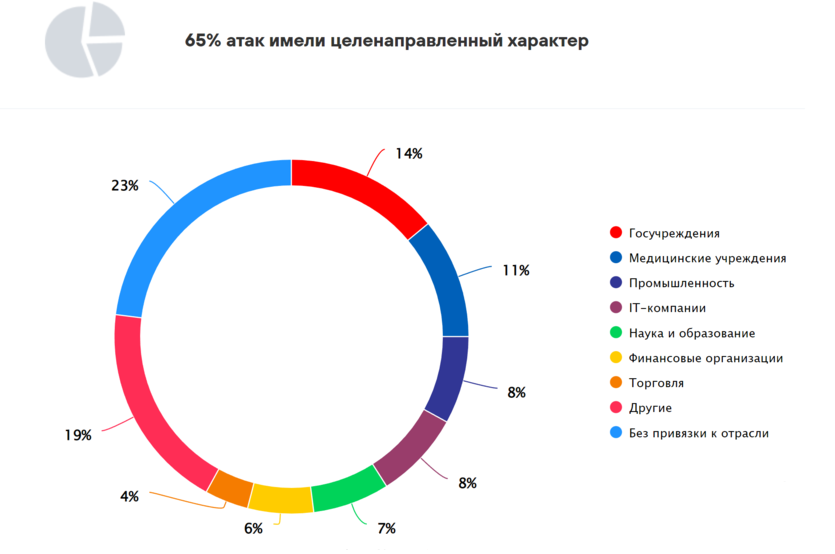 radius-it.ru
2
И Н Н О В А Ц И И   В   Ц И Ф Р О В И З А Ц И И
Информационная безопасность
Статистика атак на сетевые порты
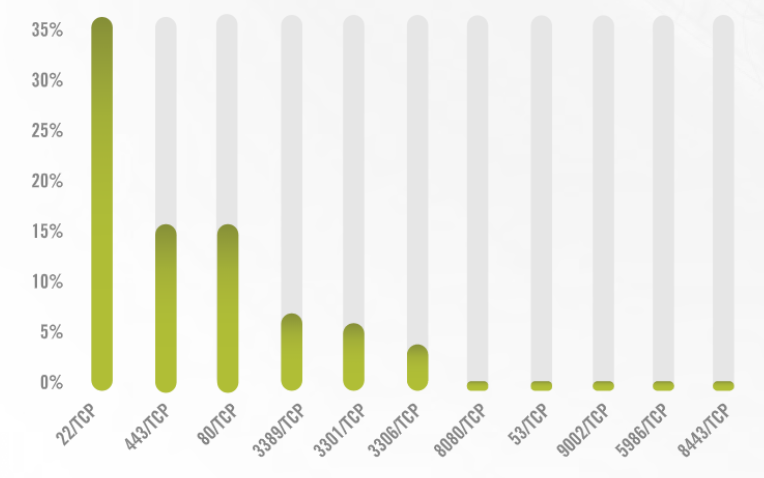 radius-it.ru
2
И Н Н О В А Ц И И   В   Ц И Ф Р О В И З А Ц И И
Межсетевой Экран
Данное решение обеспечивает защиту от внешних вторжений в АСУ ТП и маршрутизацию данных по уровням сети, таким как управление, шина станции, шина процесса.
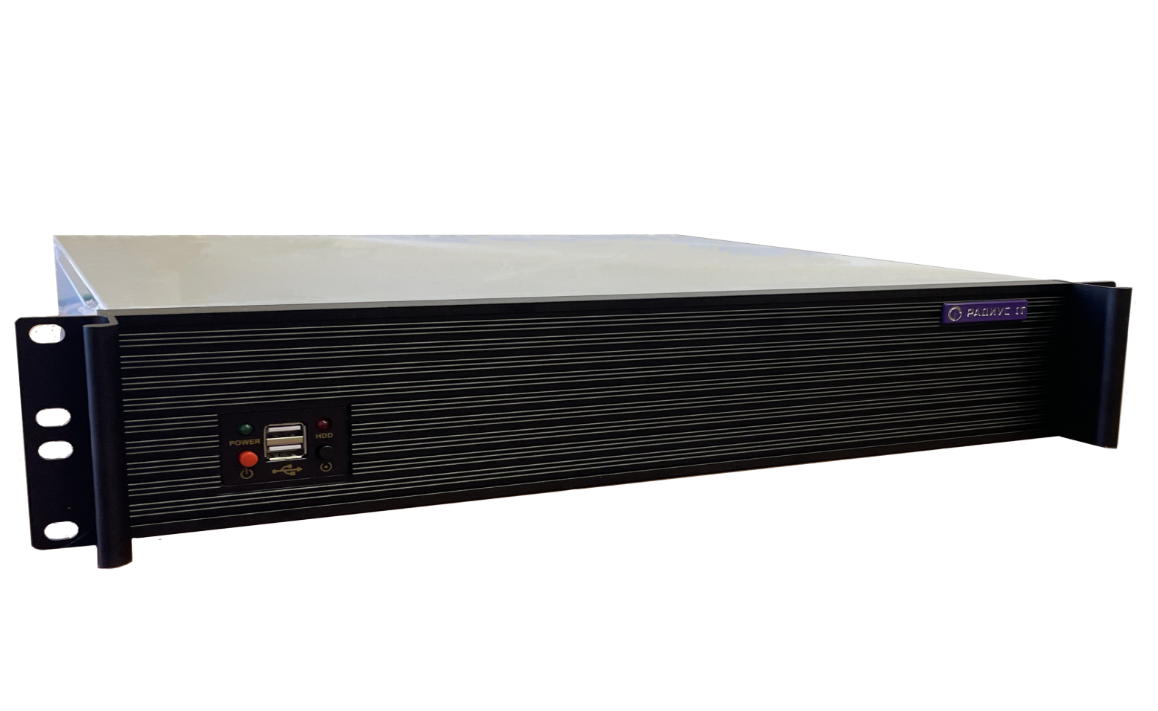 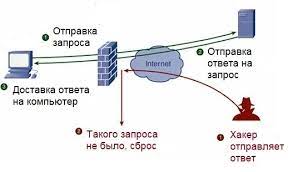 radius-it.ru
2
И Н Н О В А Ц И И   В   Ц И Ф Р О В И З А Ц И И
Опыт работы
Компания Радиус Айти имеет опыт по внедрению систем информационный безопасности

Разработаны решения позволяющие комплексно защитить сетевую инфраструктуру АСУ ТП, 
на всех уровнях модели OSI.
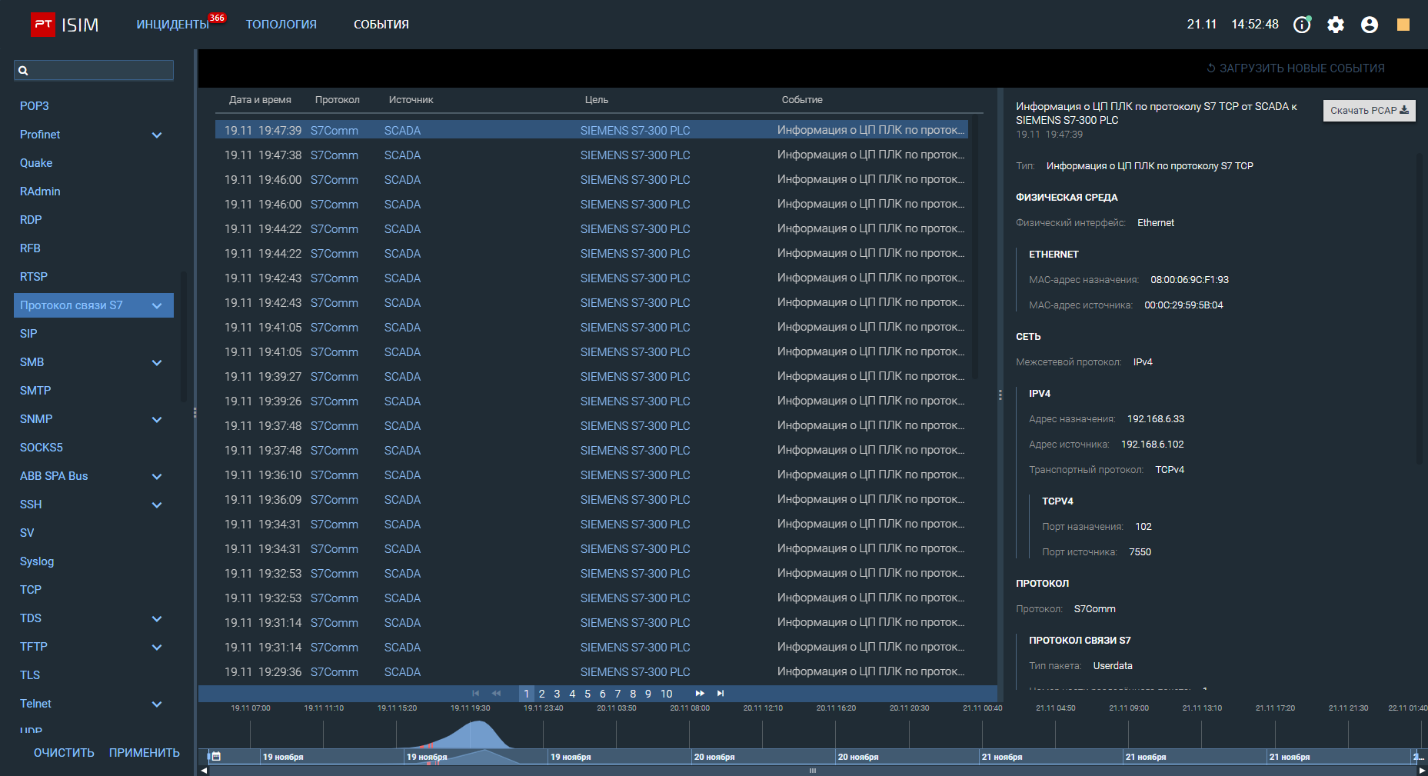 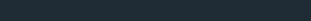 radius-it.ru
2
И Н Н О В А Ц И И   В   Ц И Ф Р О В И З А Ц И И
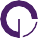 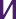 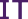 Готовы разработать новое оборудование по индивидуальному запросу!
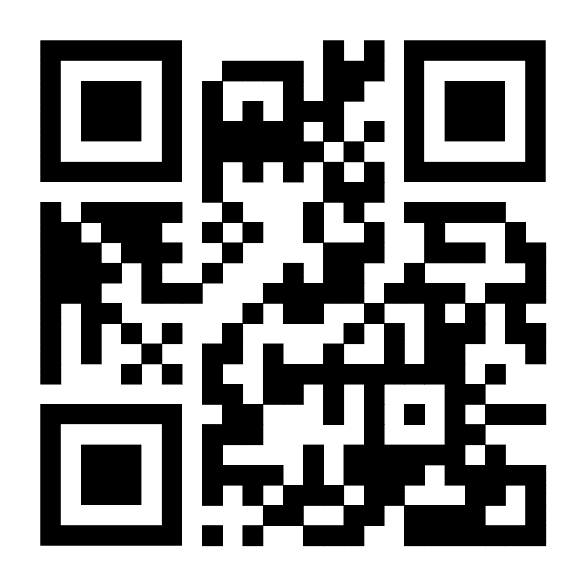 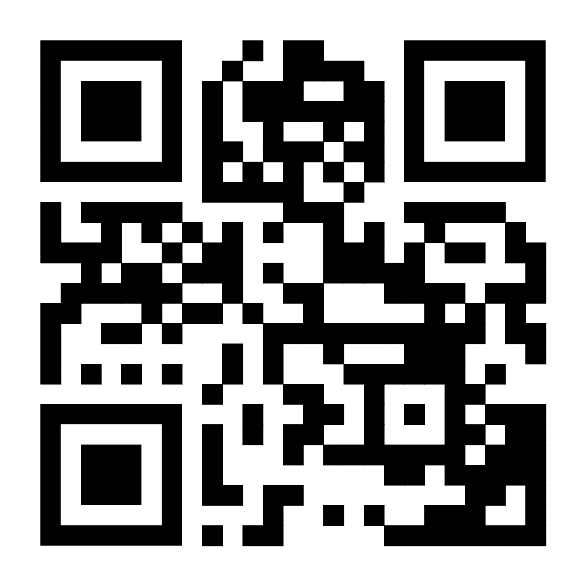 ИНТЕРНЕТ МАГАЗИН
shop.radius-it.ru
ОФИЦИАЛЬНЫЙ САЙТ
radius-it.ru
8 (846) 302 00 50
sales@radius-it.ru
radius-it.ru
24
И Н Н О В А Ц И И   В   Ц И Ф Р О В И З А Ц И И